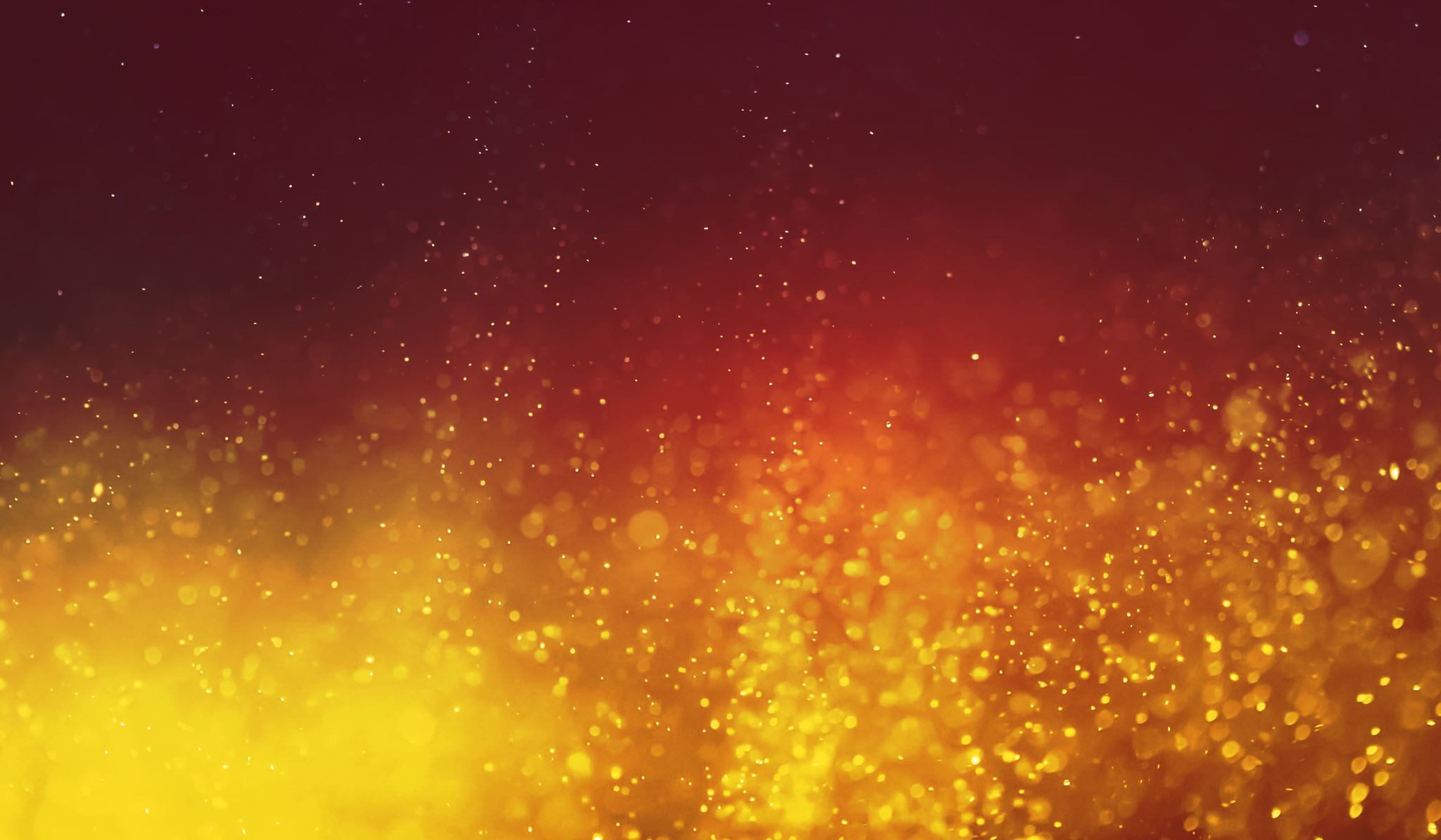 General surgery
Generally shaggy posting
GS POSTING
Teams vary across hospitals 
TTSH – 1 (colorectal), 2 (UGI), 3 (trauma), 4 (breast endocrine), 5 (HPB), 6 (H&N), vascular, Urology, PRAS, thoracic
KTPH – 1 (HPB), 2 (H&N endocrine breast), 3 (Colorectal), 4 (UGI), 5 (vascular), 6 (ESAT), urology, NES, PRAS
SGH – ACS, colorectal, HPB, UGI, vascular, urology
NUH – Colorectal, HPB, UGI, vascular, urology, NES, H&N + breast
NTFGH – ESU, colorectal, HPB, UGI, vascular, urology, NES, breast + endocrine
SKH – 4 GS teams (no subspec), vascular, urology, PRAS, NES
CGH - Colorectal, HPB, UGI + breast, vascular, H&N + PRAS, NES
General combination of 1 hard, 2 medium, 1 easy – load varies, “unfairness” to be expected
Life of a TTSH GS HO
Pre-Rounds
Doing the list
Knowing your patients
Rounds
Presenting briefly to recap the case
Overnight events, vitals, IOs, labs etc.
Changes
Ordering labs and imaging, begging for scans and VIR
Preparing for ops and scopes
Bedside procedures
Updating families, settling social issues
Discharging patients
Taking Charge of the Ward
Ward is your “House”
Settling CTSPs in the day
Scribing for bosses
Family Conferences
Blue letter Replies
Exits
Waiting for reg to come out of OT to exit
Actually exiting
PRE ROUNDING
Lists
Updating essential information that you and your bosses will need to use for rounds
Learn to cut out unnecessary detail that no one needs (eg. vitals q4h in plans, last week’s platelet counts)
Knowing your patients
Screen vitals trend – pick up small details like relative hypotension, tachycardia as early sign of shock
Screen IOs – be relevant
BGIT – last BO? PR bleed?
IO – vomiting? IO balanced?
Drains/NG aspirates
Check for overnight events 
Check for labs – remember the relevant ones and point out to the team
Anticipate upcoming plans KIV suggest to the team during rounds
CALLS
Active HO (usually from on call consultant’s team)
Clerk new admits
Do all the changes for new admits
Update hotbook
Passive HO(s)
CTSP +++
Handover to trace / list
ACTIVE CALLS
Know your GS approaches for new cases – mostly filtered by ED but may have some mistakes in disposition
Abdo pain
Painful / painless jaundice
IO
Lumps and bumps
BGIT
Practice functioning at MO level – how else will you be an MO
The more you see, the more plans you make, the better you will be (most if not all my DREs and male genital examination were done after MBBS hehe)
Stash your gloves, lube and proctoscopes in any pocket you have
PASSIVE CALLS
Know your GS approaches to existing inpatients
Abdo pain
Nausea / vomiting
BGIT
Know your non-GS approaches – chest pain, SOB, desat etc.
Know basic troubleshooting skills
High NG output?
No drain output?
IDC blocked?
VAC leaking?
Bleeding wound?
Keep Calm and remember your basic approaches – management comes easily after that
Know when to escalate a case
Escalate early!
Vital signs are vital – recognise early signs of a sick patient
If something doesn’t add up or feel right, just run the case by your MO
GENERAL SKILLS
Be organised – have a nicely printed list for your first few calls
Importance of being thorough (not missing things!) especially with an insane patient-Dr ratio
Prioritisation – have your own triage system
Self-care – take breaks, know what needs to be seen immediately and what doesn’t
Communication – presentation to your boss, escalation, handing over, begging for scans
Teamwork makes the Dream work – HOs need to look out for, help out and rescue each other
TAKE HOME MESSAGEs
GS is not an easy posting – don’t choose it lightly
Hours be long (location may be key)
Work be draining (often repetitive and sometimes unfulfilling)
Sleep be insufficient
Tempers can flare
Consultant-based Medicine is a very real thing
Co-HOs will make or break your GS posting (if you’re lucky to have co-HO)
Difficult to be involved especially if not surgically inclined, but there is a lot to learn if you only open your mind